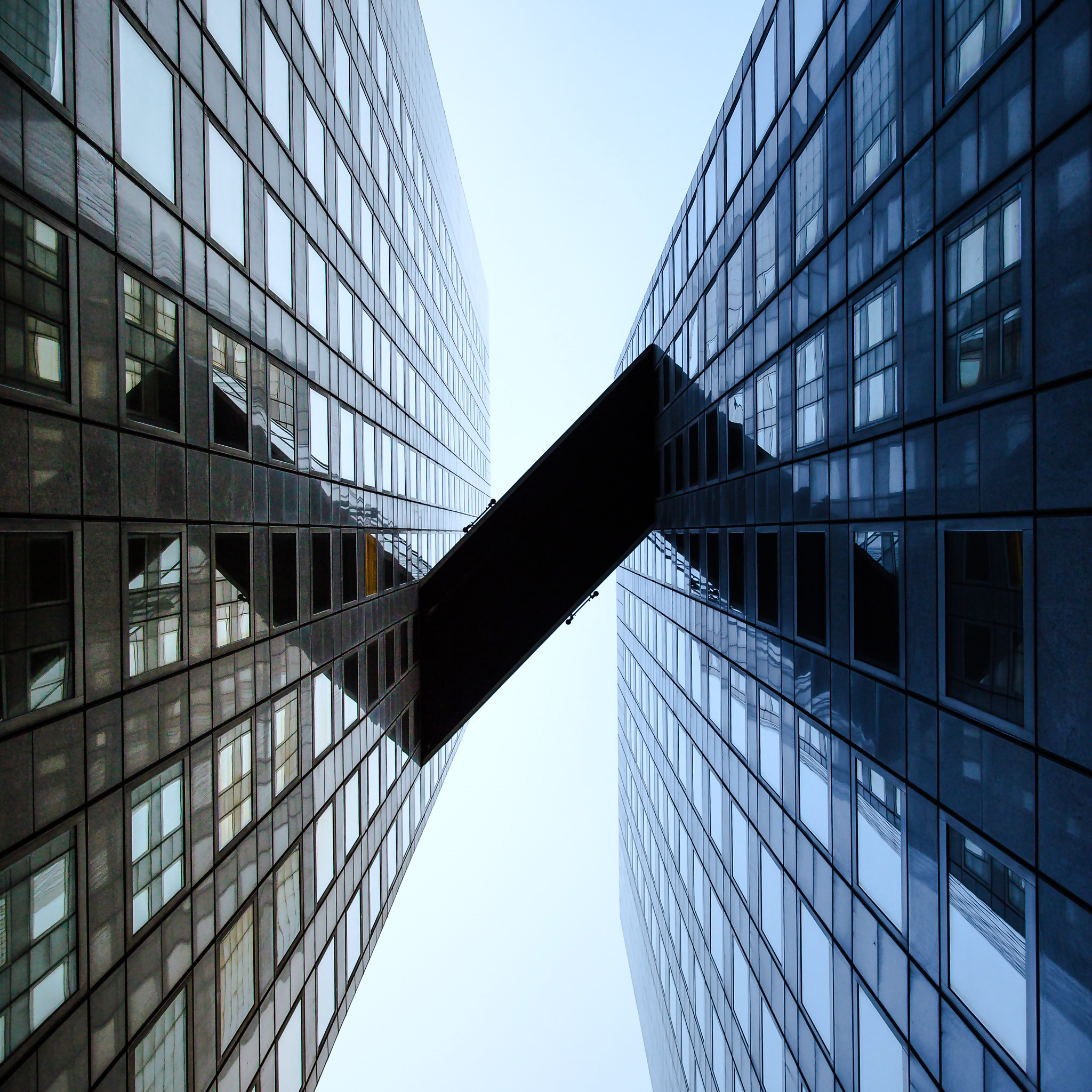 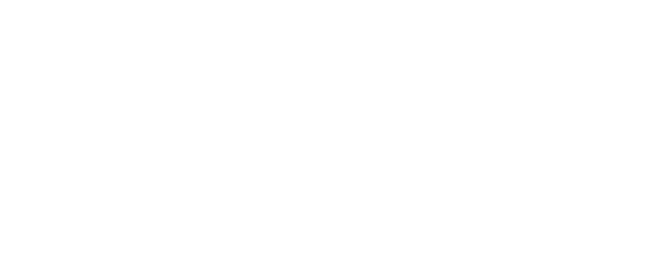 MARKET RESEARCH
[Market Name]
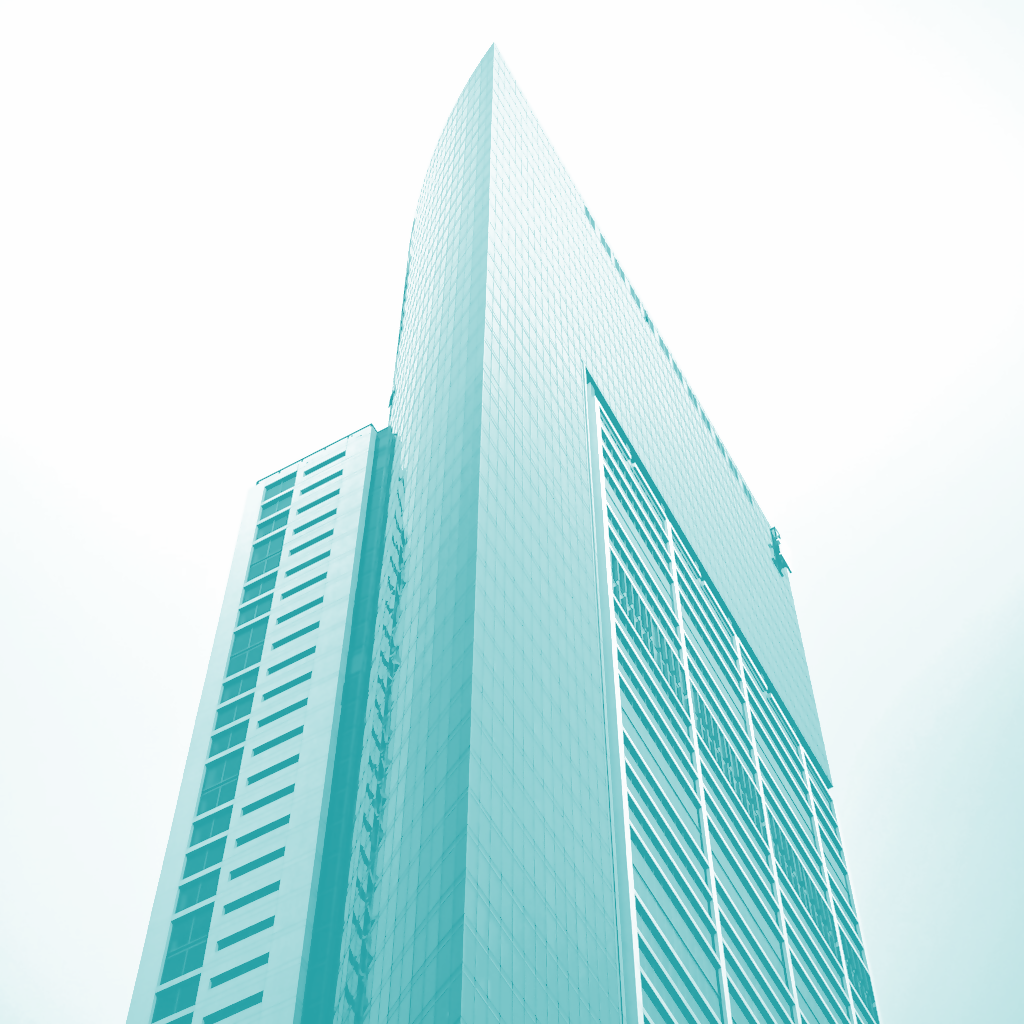 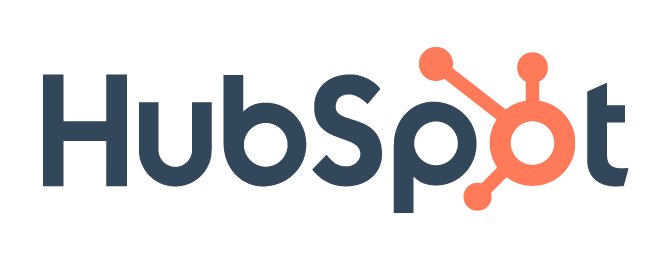 Intro text here. Excepteur sint occaecat cupidatat non proident sunt in culpa qui officia deserunt mollit anim id est laborum
INDUSTRY REVENUE STREAMS: CURRENT AND PROJECTED
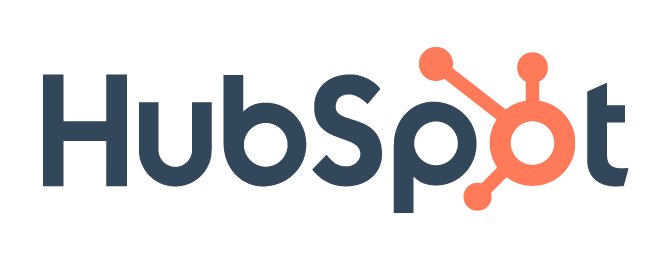 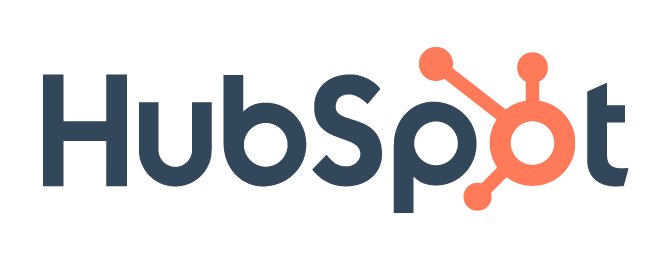 KEY MARKET DRIVERS
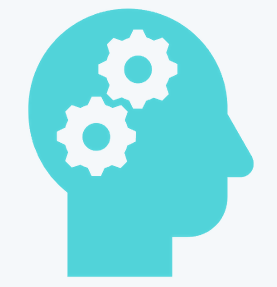 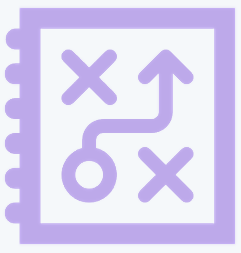 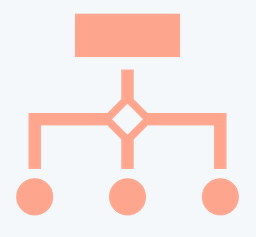 Excepteur sint occaecat cupidatat non proident
Lorem ipsum dolor sit amet consectetur
Duis aute irure dolor in reprehenderit
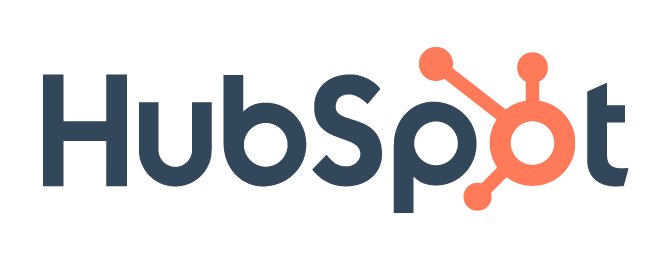 GLOBAL TRENDS
Duis aute irure dolor in reprehenderit in voluptate velit esse cillum dolore eu fugiat nulla pariatur
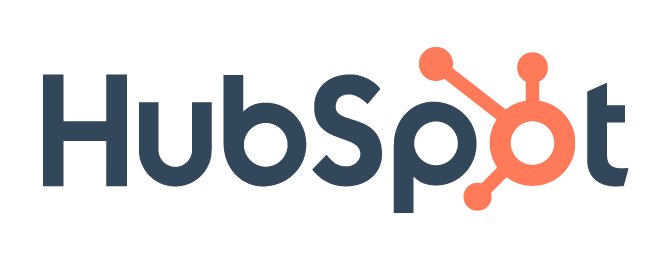 SALES BY COUNTRY
[Speaker Notes: This map chart could be applied for demonstrating, for instance, the sales/usage/popularity level of a particular product or service by country.]
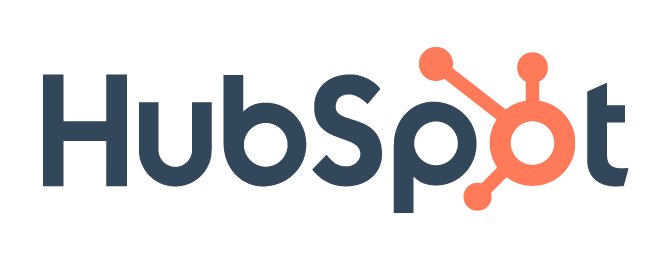 SURVEY RESULTS: KEY FIGURES
76% of lorem ipsum dolor sit amet consectetur adipiscing
76%
#1
Excepteur sint occaecat cupidatat
92% of ut enim ad minim veniam quis nostrud exercita
92%
89% of aute irure dolor in reprehenderit in voluptate
89%
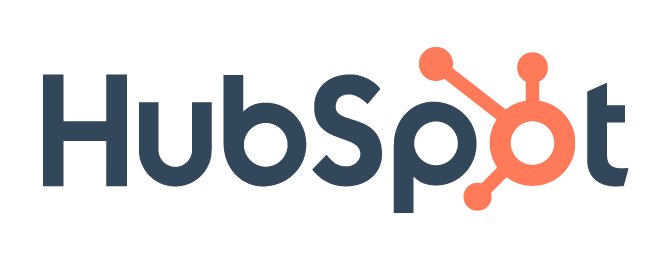 COMPETITIVE ANALYSIS
[Speaker Notes: Depending on the report purposes, various parameters could be used in the competitive analysis. For example, ROI, ROA, Revenue per Employee, Year-to-Year Revenue Change, etc. Alternatively, Digital Marketing indicators could be analyzed and compared, such as Number of Followers/Subscribers, Total Number of Videos/Views, Traffic Figures and so on.]
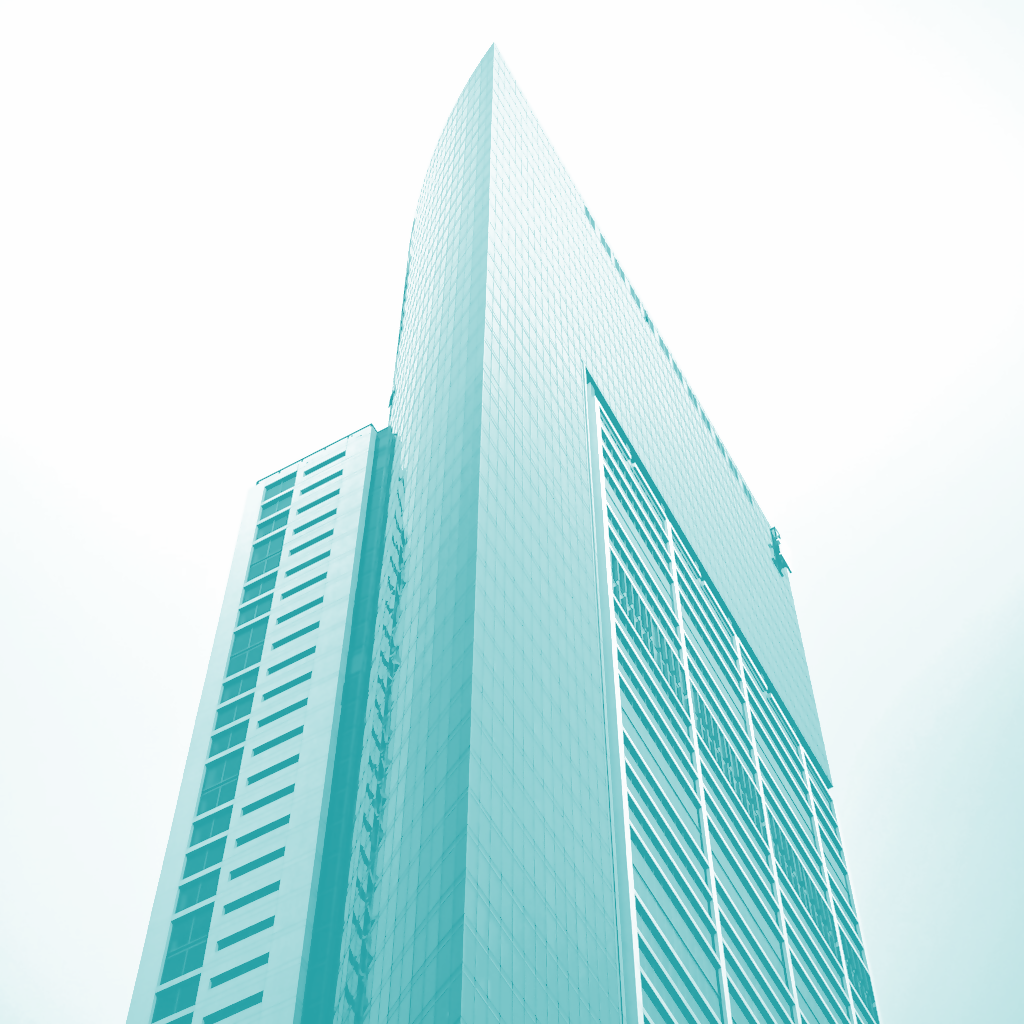 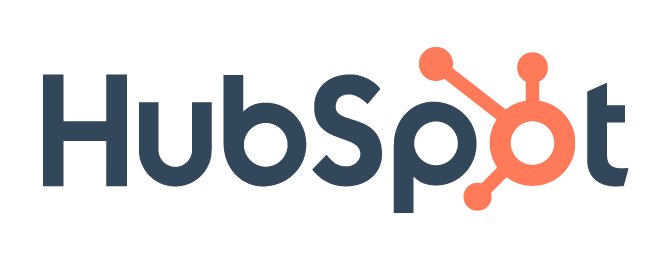 SUMMARY
Duis aute irure dolor in reprehenderit in voluptate velit esse cillum dolore eu fugiat nulla pariatur. Excepteur sint occaecat cupidatat non proident sunt in culpa qui officia deserunt mollit anim id est laborum.
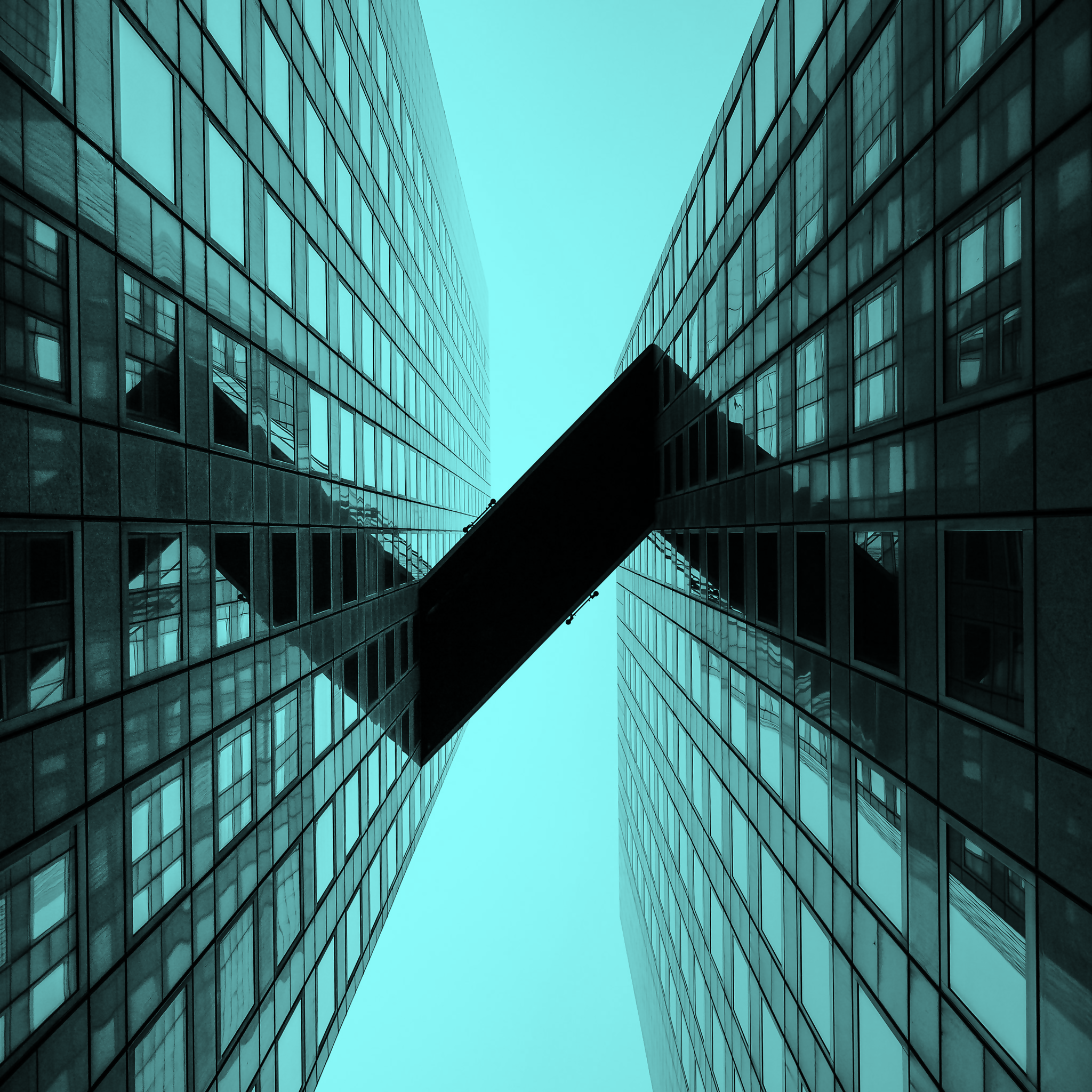 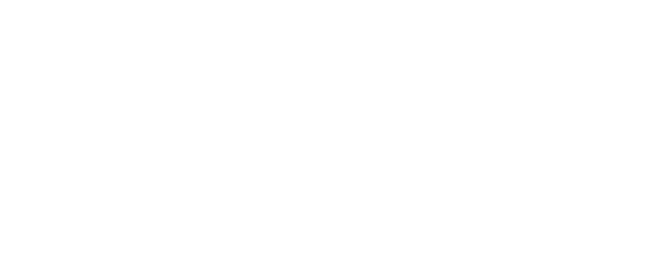 THANK YOU
_________________________



email@domain.com
website.com